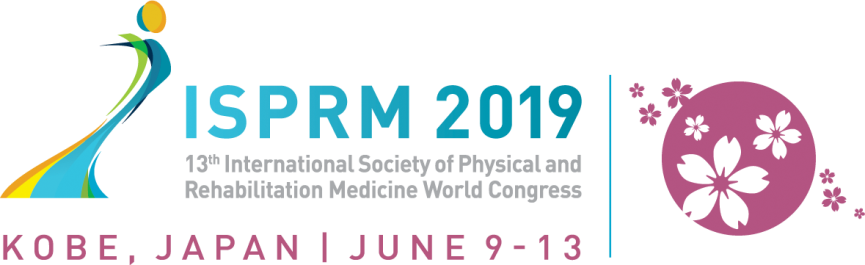 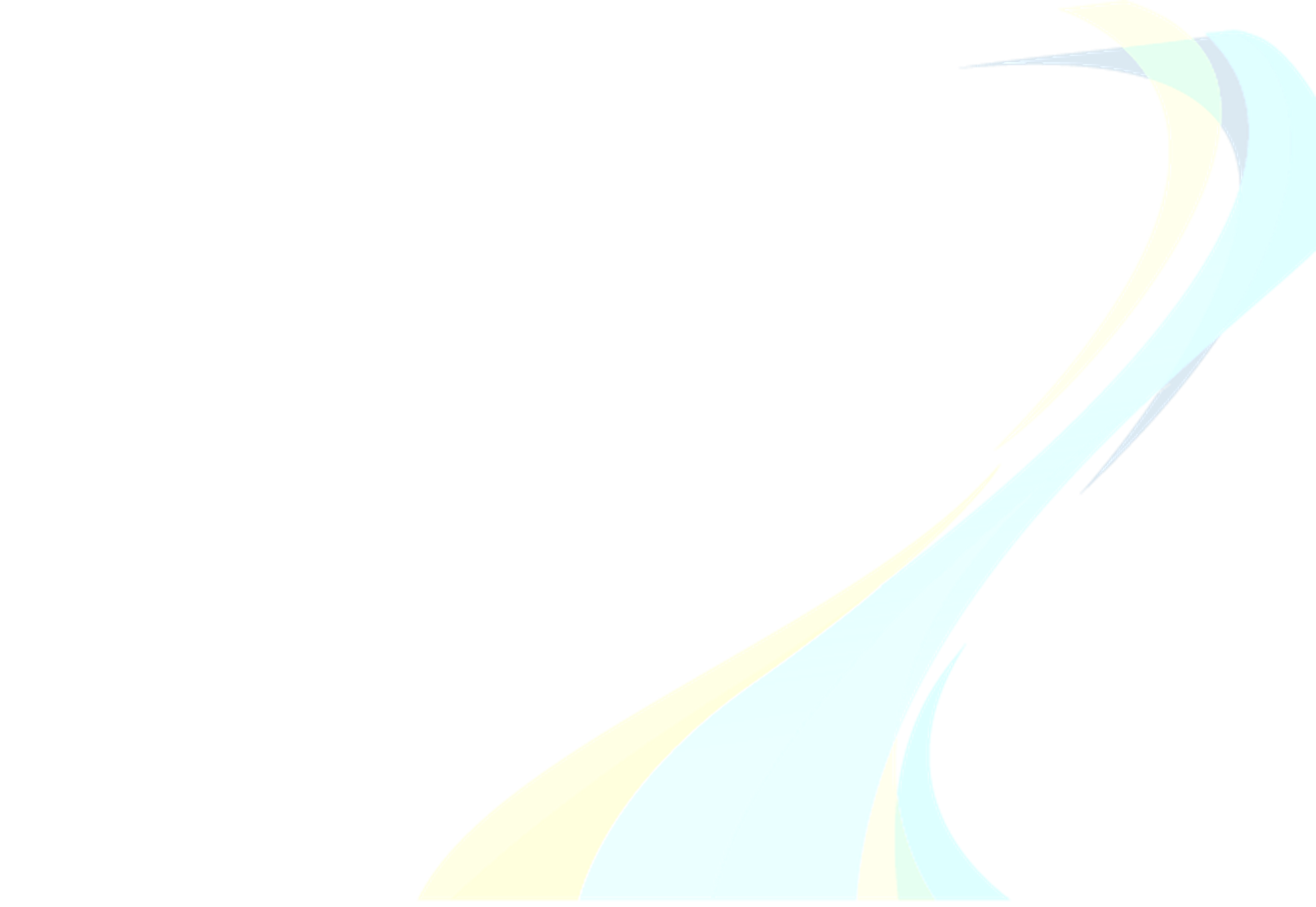 Conflict of Interest Disclosure